TOÁN 4
Tập 1
Tuần 10
Bài 30: Luyện tập chung - Tiết 1
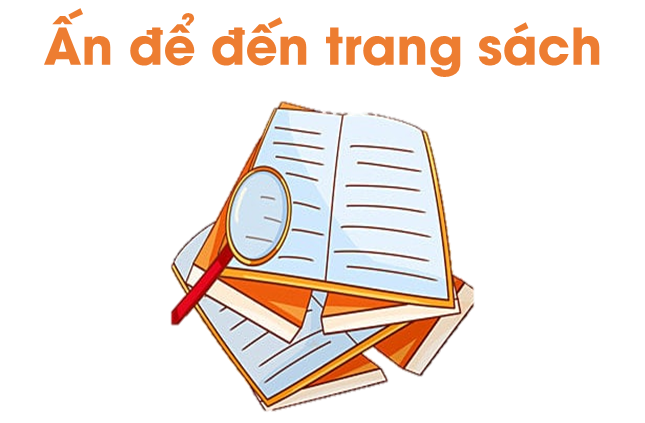 Lớp 4A có 25 học sinh, lớp 4B có 35 học sinh, lớp 4C có 30 học sinh. Hỏi trung bình mỗi lớp có bao nhiêu học sinh?
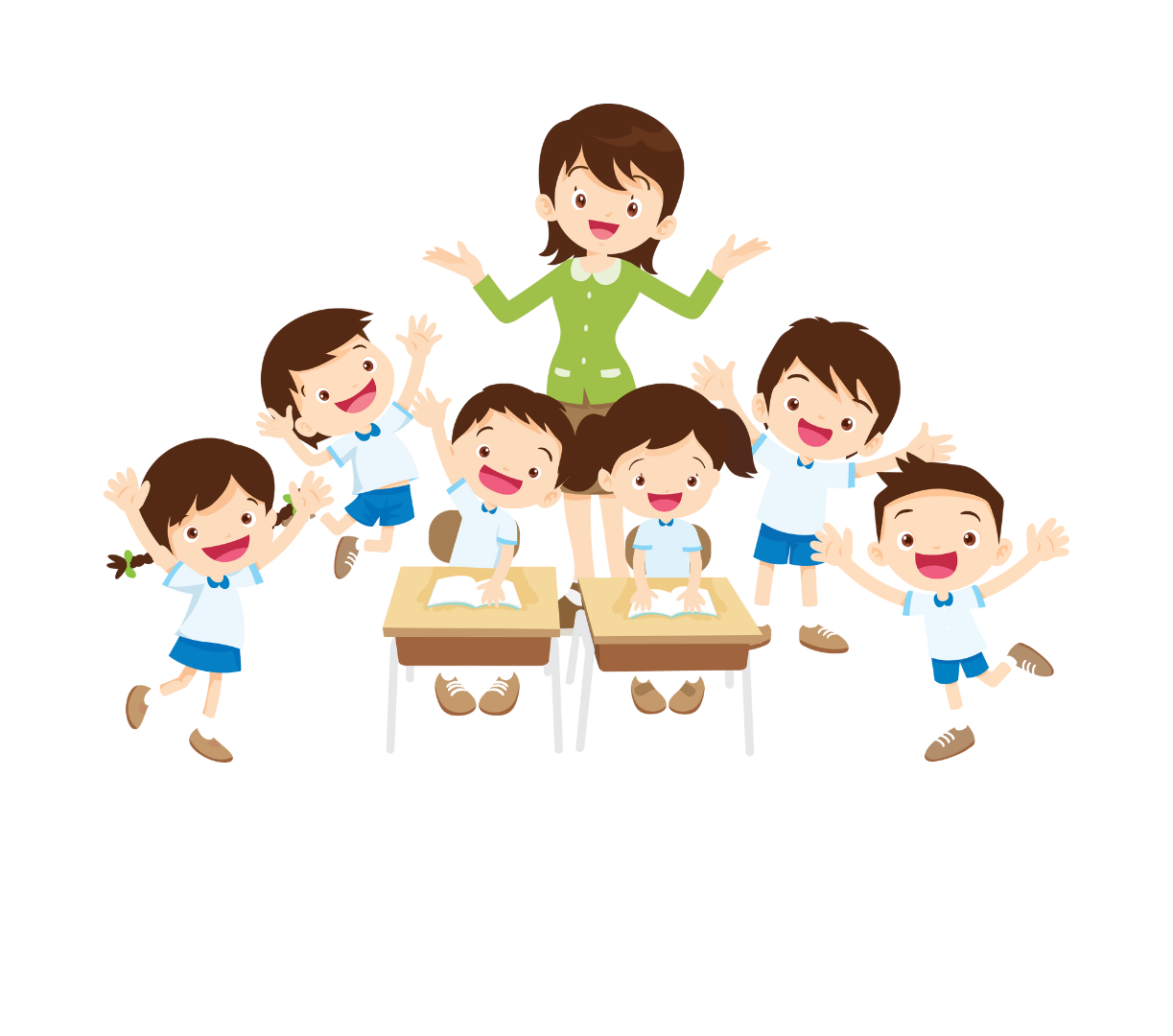 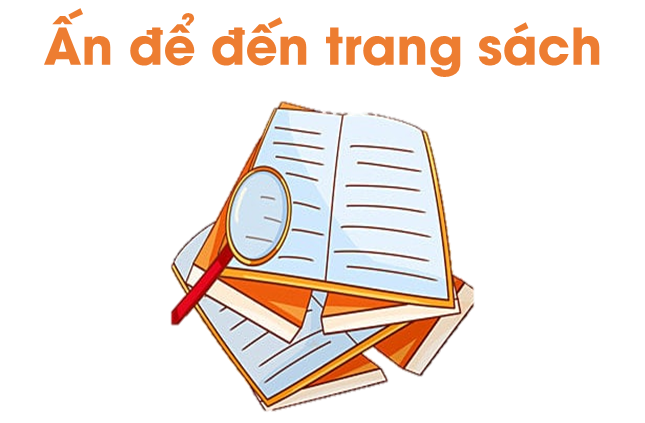 Tính chiều cao trung bình của 4 bạn Bảo, Thư, Long và Hoài. Biết Bảo cao 131 cm, Thư cao 130 cm, Long cao 135 cm và Hoài cao 140 cm.
01
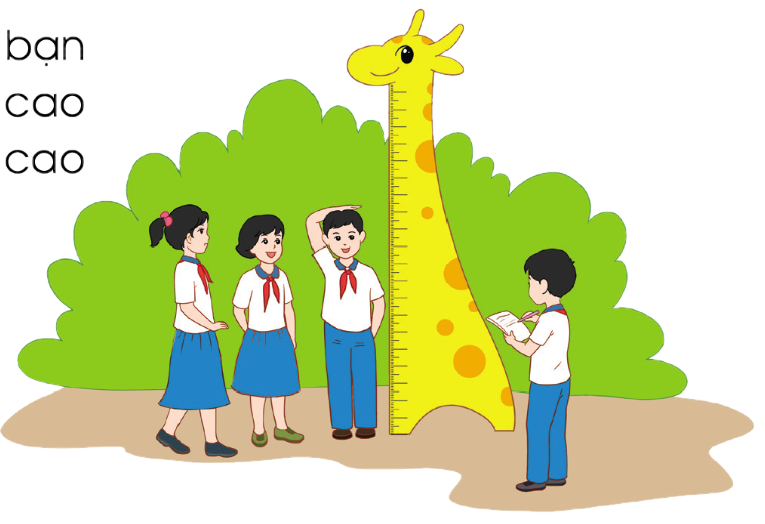 Khối Hai trồng được 183 cây, khối Ba trồng được 209 cây, khối Bốn trồng được 216 cây, khối Năm trồng được 240 cây. Hỏi trung bình mỗi khối trồng được bao nhiêu cây?
02
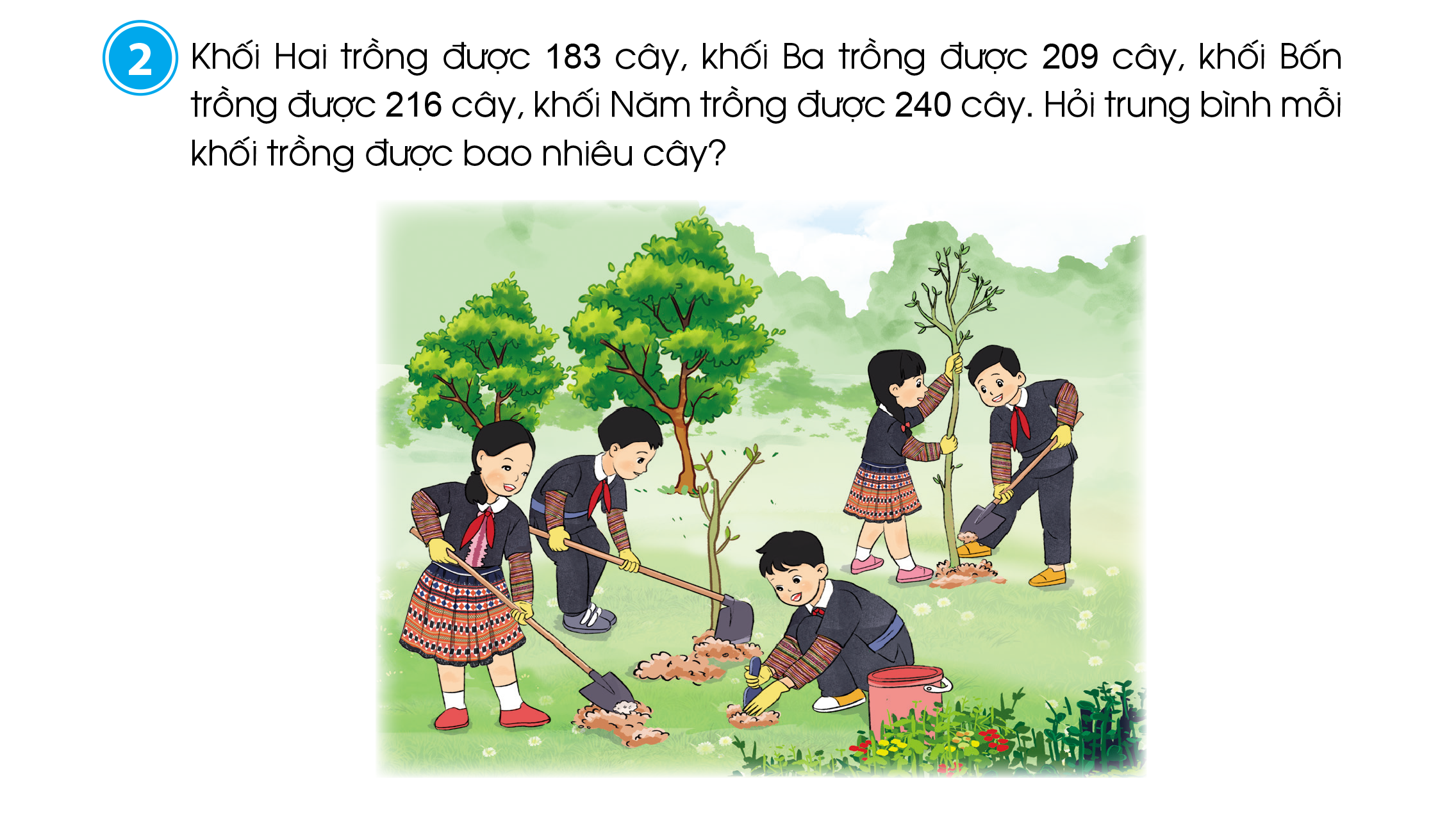 Khối Hai trồng được 183 cây, khối Ba trồng được 209 cây, khối Bốn trồng được 216 cây, khối Năm trồng được 240 cây. Hỏi trung bình mỗi khối trồng được bao nhiêu cây?
02
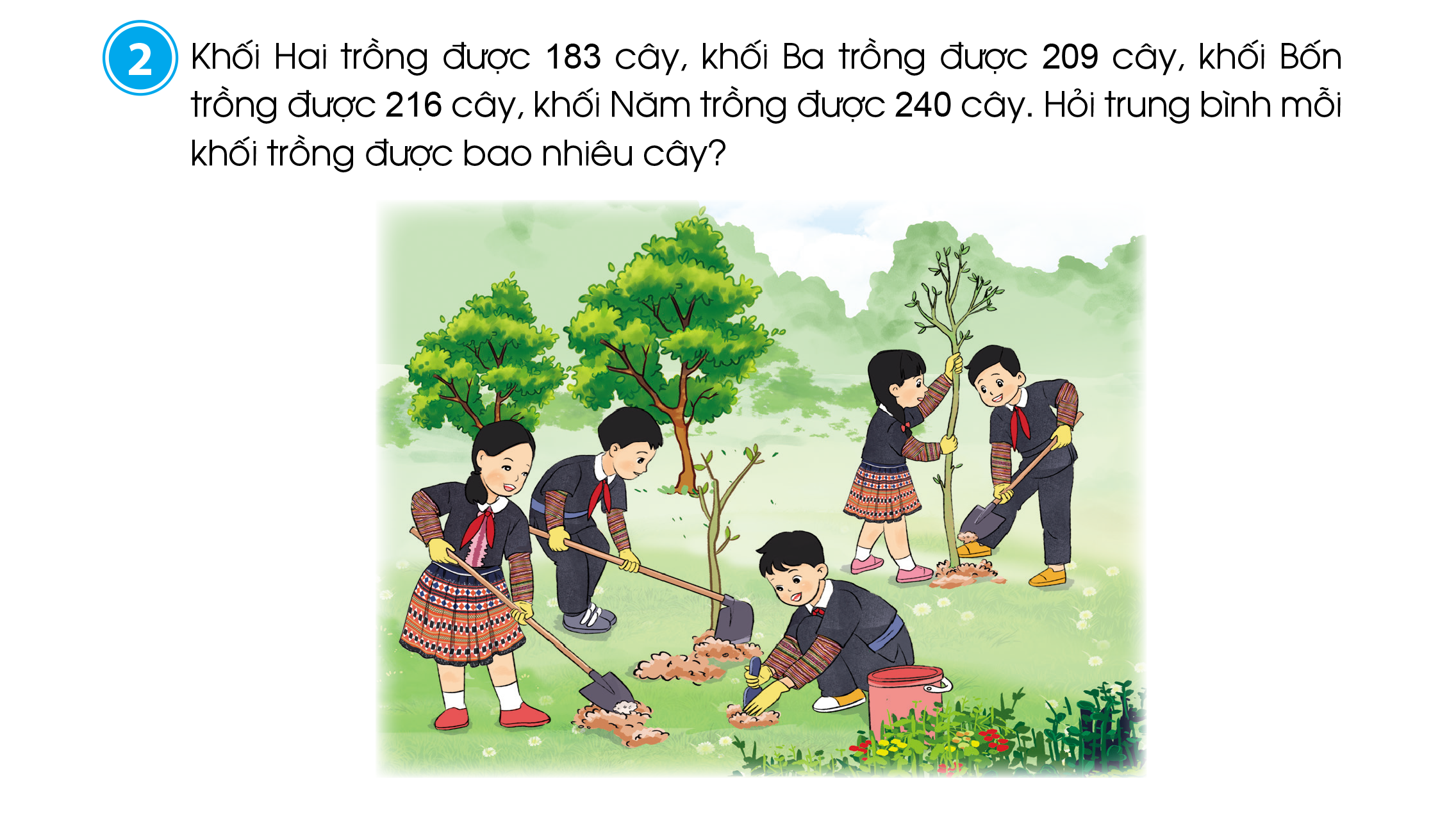 Số?
03
44
91
141
377
Qua bài học hôm nay, em biết thêm được điều gì?
Để có thể làm tốt các bài tập trên,                  em nhắn bạn điều gì?
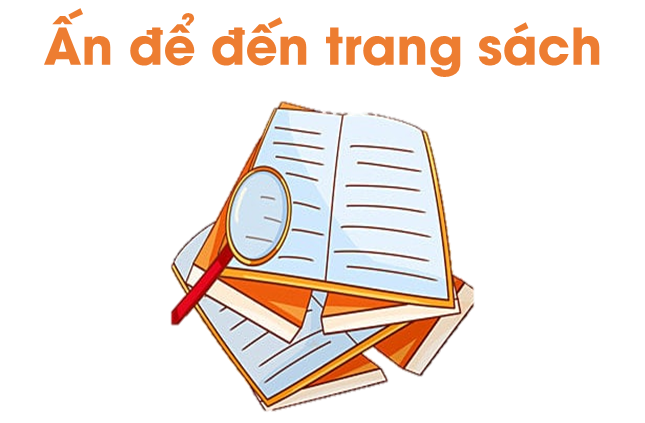 Hoàn thành bài tập trong VBT
Ôn tập kiến thức đã học
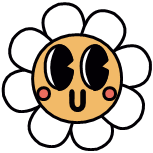 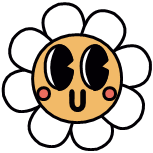 Để kết nối cộng đồng giáo viên và nhận thêm nhiều tài liệu giảng dạy, 
mời quý thầy cô tham gia Group Facebook
theo đường link:
Hoc10 – Đồng hành cùng giáo viên tiểu học
Hoặc truy cập qua QR code
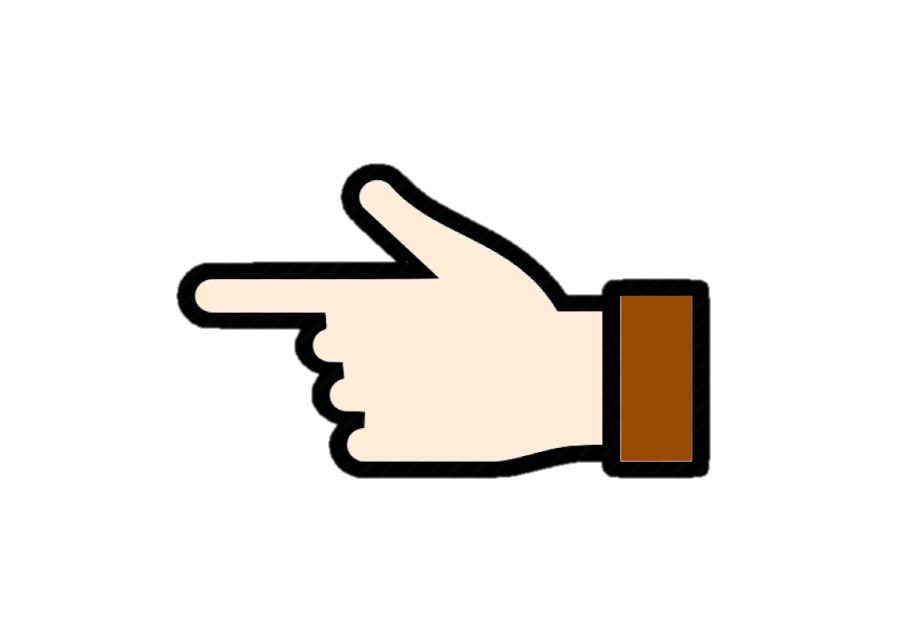 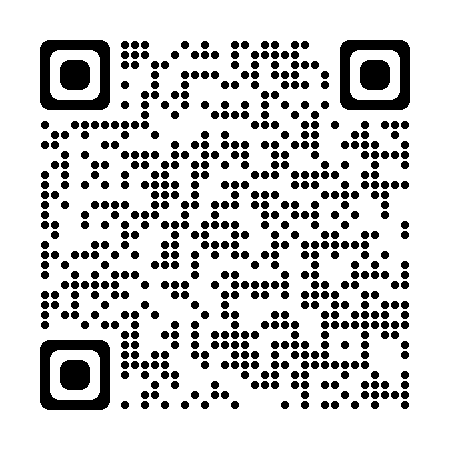